corso di 
TRASMISSIONE 
DEL CALORE
aa 2020/21
Prof. Gennaro CUCCURULLO


ESERCITAZIONE 01
Conduzione stazionaria 1D

a cura dell’ing. Carmela CONCILIO
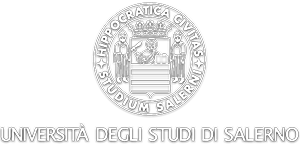 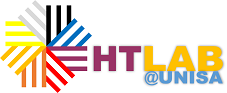 prof. Gennaro Cuccurullo
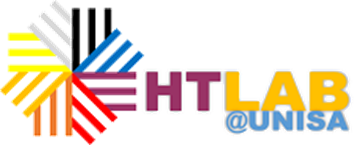 Lastra piana stazionaria 1D
Esercizio n°1
Una parete di mattoni di 3 x 5 m2, di spessore 30 cm e conducibilità 0.8 W·m-1·K-1  presenta temperature superficiali di 16 e 4°C. Determinare il profilo di temperatura stazionario e la potenza termica che la attraversa.
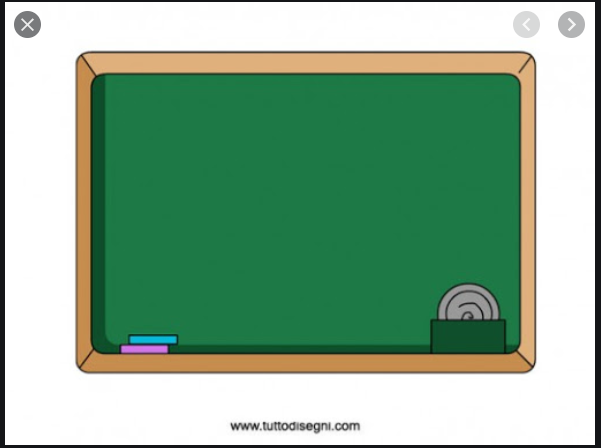 s << H, L
Flusso termico 1D, orientato normalmente alla superficie estesa della lastra
Assenza di generazione
Equazione fondamentale della conduzione di Fourier
Condizioni stazionarie
ODE II ordine
y
Equazione di Laplace
x
z
Lastra piana con condizioni al contorno del I tipo
Ing. Carmela CONCILIO
ESERCITAZIONE n°1
TRASMISSIONE DEL CALORE
Lastra piana stazionaria 1D
Esercizio n°1
L’equazione va corredata delle opportune condizioni al contorno per ricavare la soluzione particolare.
Metodo canonico
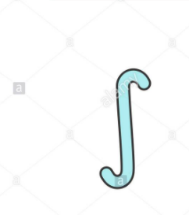 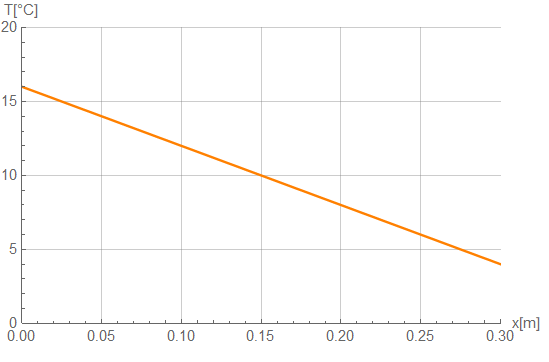 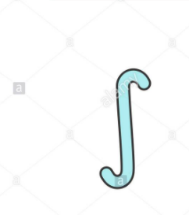 profilo di temperatura
Fourier
potenza termica o flusso termico totale
flusso termico specifico
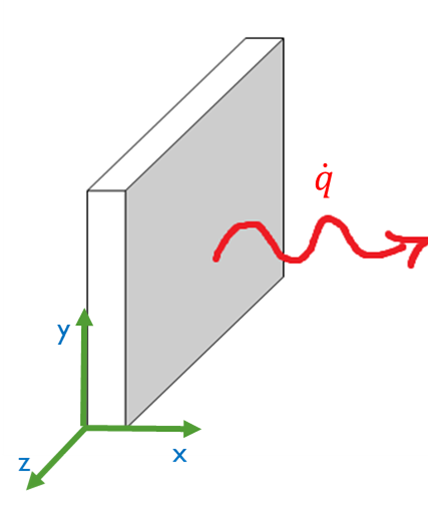 Lastra piana stazionaria 1D
Esercizio n°1
Metodo canonico
Il profilo di temperatura nell’ambito dei singoli strati è lineare, ma per trovare la soluzione particolare occorre determinare le 2*N costanti di integrazione. Si sfruttano 2 C.C. sulle superfici delimitanti la parete, mentre le 2*N-2 restanti derivano dall’imporre le condizioni di accoppiamento delle temperature e dei flussi sulle N-1 interfacce.
La procedura risulta laboriosa per una parete composta da N strati
Metodo generale sempre valido
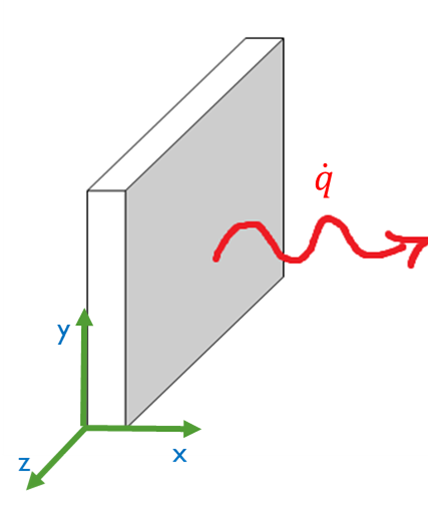 1
2
3
Analogia elettrica
Lastra piana stazionaria 1D
Esercizio n°1
Analogia elettrica
resistenza termica conduttiva
resistenza termica conduttiva specifica
potenza termica o flusso termico totale
flusso termico specifico
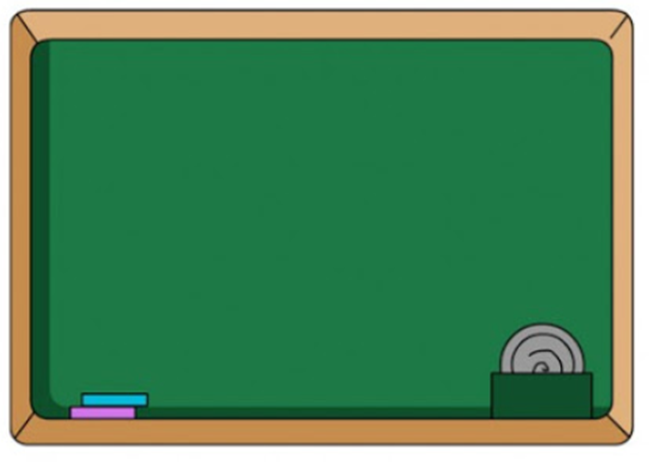 Il trasferimento di calore innescato dal salto di temperatura ( T0-Ts) attraverso l lastra è completamente analogo, cioè descritto dalle stesse equazioni, a quello di una corrente elettrica in un circuito resistivo
Lastra piana stazionaria 1D
Esercizio n°2
Una finestra di 0.8 x 1.4 m è caratterizzata da un vetro (k = 1 W·m-1· K-1)) spesso 1 mm. All’interno la temperatura è di 20°C quando fuori vi sono 0°C. Se i coefficienti di adduzione sono 34 e 10 W·m-2· K-1 sulle facce esterna e interna rispettivamente, calcolare le dispersioni attraverso la finestra e le temperature estreme del vetro.
Equazione fondamentale della conduzione di Fourier
Equazione di Laplace
Lastra piana con condizioni al contorno del III tipo
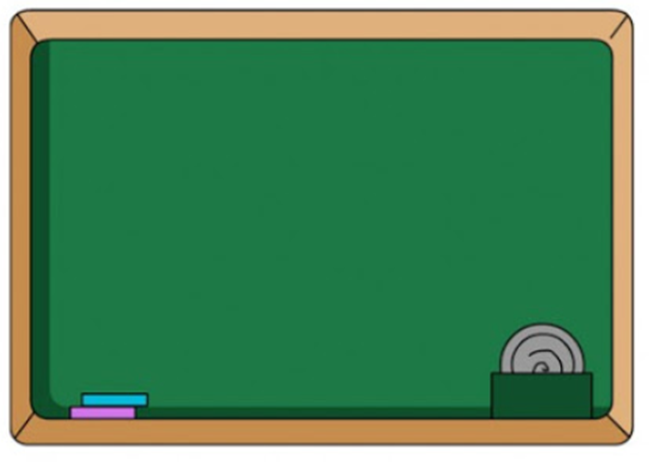 È più usuale conoscere le temperature dei due fluidi che lambiscono la parete, perché più semplici da misurare e più significative; queste ultime, ad opportuna distanza dalla parete, possono assumersi uniformi.
Lastra piana stazionaria 1D
Esercizio n°2
metodo canonico
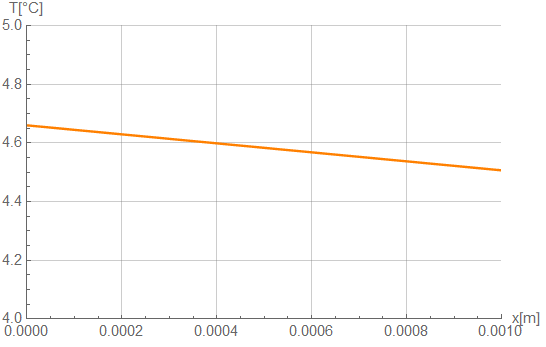 T0
T(x)
Ts
qcond
profilo a maniera
qconv
qcond
qconv
Commento: la temperatura nella lastra varia debolmente. Ciò scaturisce dal piccolo spessore e dalla conducibilità non bassa, infatti, la resistenza conduttiva è piccola. Si noti come le cadute di temperatura sulle due interfacce sono molto più marcate.
Infatti, a parità di flusso, essendo
DT = Q R,
Leggo che più grande è R più marcato è DT
A questo scopo si selezionano dei sub-circuiti che esibiscono la T0 ad uno degli estremi
Si noti come la resistenza convettiva interna predomina sulle altre.
Questa è la causa della maggiore caduta di temperatura che si registra sull’interfaccia interna.
Lastra piana stazionaria 1D
Esercizio n°2
Si impone che il flusso sia lo stesso in ogni sub-circuito, Essendo le resistenze in serie, per trovare quella equivalente di pertinenza di ogni sub-circuito se ne valuta la somma delle singole resistenze.
Analogia elettrica
resistenza termica specifica
Le resistenze attraversate dallo stesso flusso si dicono disposte in serie. La resistenza globale contempla quella conduttiva e quelle di interfaccia di fluidi che la bagnano.
interna
Si vuole ora calcolare la temperatura di interfaccia ad x = 0.
convettiva
esterna
Approfitto per segnalare anche che la resistenza termica si può quantitativamente interpretare come la caduta di temperatura che si manifesta allorché la potenza è 1 W
(R = DT se Q. =1)
conduttiva
rhe
rhi
rk
Ts
Ti
T0
Te
rhe
rhi
rk
Ts
T0
Ti
Te
Similmente, si procede ad individuare opportuni sub-circuiti per l’interfaccia ad 
x = s.
Lastra piana stazionaria 1D
Esercizio n°2
rhi
rk
rhe
Ti
T0
Ts
Te
Commento: piccole differenze nel risultato rispetto al metodo canonico sono ascrivibili agli arrotondamenti e non hanno alcuna rilevanza sul piano fisico (circa 1W su 200 = 0,5%)